Writing a Film Essay
Practice Exam Preparation
Wednesday
[Speaker Notes: This template can be used as a starter file to give updates for project milestones.

Sections
Sections can help to organize your slides or facilitate collaboration between multiple authors. On the Home tab, under Slides, click Section, and then click Add Section.

Notes
Use the Notes pane for delivery notes or to provide additional details for the audience. You can see these notes in Presenter View during your presentation. 
Keep in mind the font size (important for accessibility, visibility, videotaping, and online production)

Coordinated colors 
Pay particular attention to the graphs, charts, and text boxes. 
Consider that attendees will print in black and white or grayscale. Run a test print to make sure your colors work when printed in pure black and white and grayscale.

Graphics, tables, and graphs
Keep it simple: If possible, use consistent, non-distracting styles and colors.
Label all graphs and tables.]
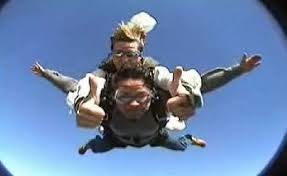 We Know How To…
Describe scenes from the film

Describe film shots and other techniques

Structure our essay into paragraphs and use the SEED methodology within each of the paragraphs
[Speaker Notes: What is the project about?
Define the goal of this project
Is it similar to projects in the past or is it a new effort?
Define the scope of this project
Is it an independent project or is it related to other projects?

* Note that this slide is not necessary for weekly status meetings]
5 Essay Components
[Speaker Notes: What are the dependencies that affect the timeline, cost, and output of this project?]
We Know A Detailed Essay to Write if we get a question on bullying or on setting
Practice lessons and writing last week.
But What if We Get a Different Question and not the one we’ve been practising?
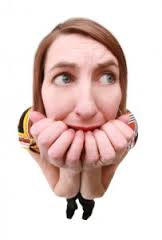 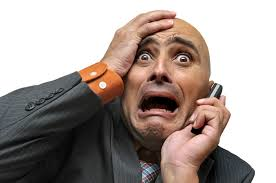 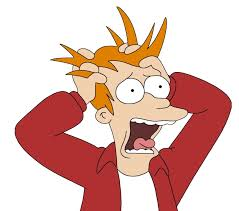 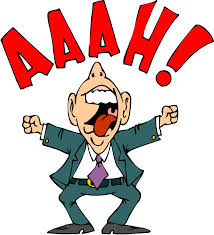 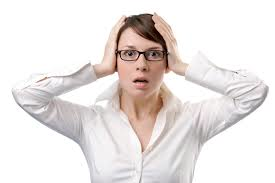 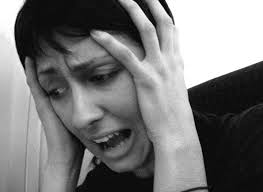 [Speaker Notes: * If any of these issues caused a schedule delay or need to be discussed further, include details in next slide.]
Issues and Resolutions
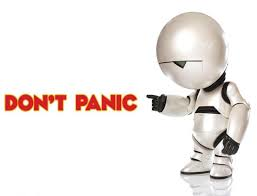 Description of the issue
How was it resolved?
What and how did it impact the project?
Time
Cost
Other
[Speaker Notes: Duplicate this slide as necessary if there is more than one issue.
This and related slides can be moved to the appendix or hidden if necessary.]
Film Essay Planner
Checklist
[Speaker Notes: The following slides show several examples of timelines using SmartArt graphics.
Include a timeline for the project, clearly marking milestones, important dates, and highlight where the project is now.]
Check Back Over Your Work
Draw Out A Planner In Your Books
Choose a Question and Fill in The Gaps in Planner
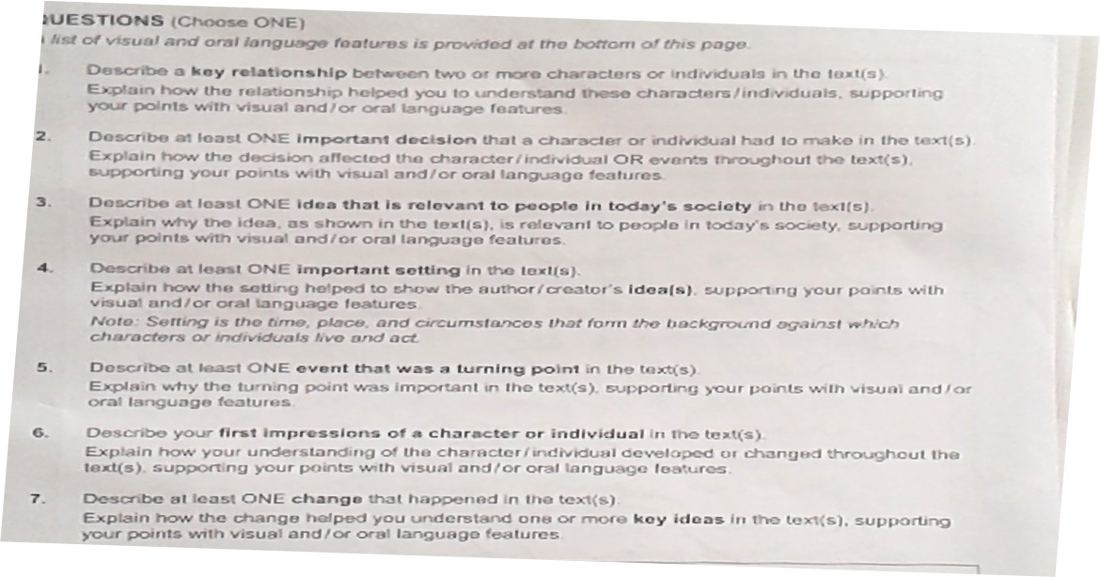 Notice 2 PARTS to the QUESTION. Only one part is put in bold writing.
Good Luck!
Failure is not an option!
[Speaker Notes: Prepare slides for the appendix in the event that more details or supplemental slides are needed. The appendix is also useful if the presentation is distributed later.]